KCL 5th year LTC Programme Block 7
Dr Salwa Owasil, Education fellow, king’s ltc lead
Consultant block lead: Dr R Nahas
Teaching with Dr Nahas
Mandatory 
Every Thursday afternoon
Tutorials/revision sessions
Every Thursday afternoon 
Guided by YOU! (Topics, MCQ revision sessions, OSCE practice)
Please have a think and let me know on the Whatsapp gc what you’d like to do each week
Bedside teaching TBC…
To be confirmed
If hopefully goes ahead, will be Tuesday afternoons from 2pm 
Look out for messages on the Whatsapp group chat!
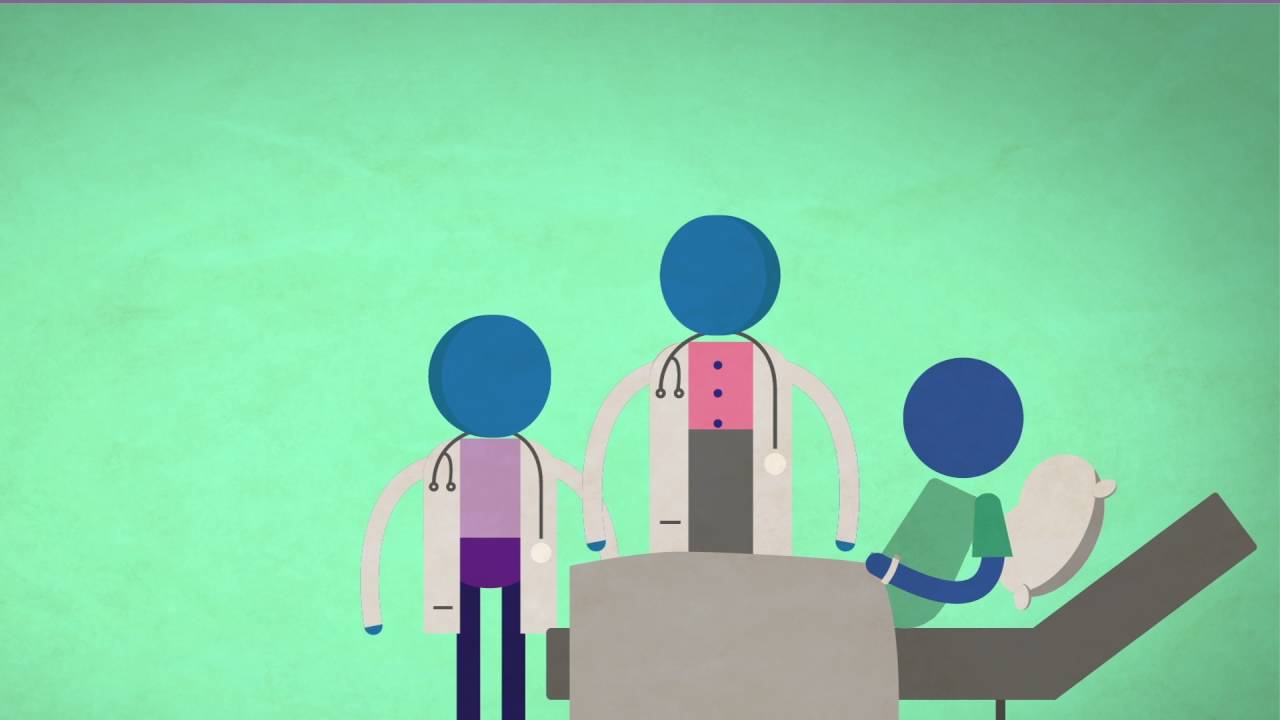 Simulation!
Thursday 21st November 8:30-12:30pm
Simulation suite in Education Centre
Not an assessment, purely for learning!
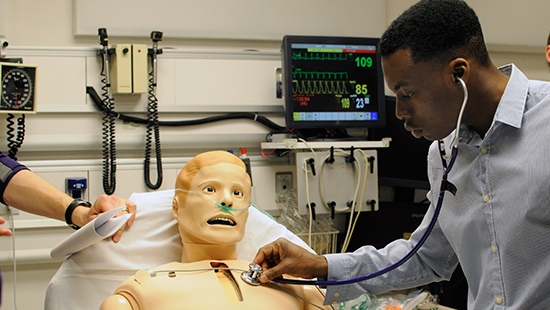